Hacking into Cyber Claims
Jessica A. Eldridge 
Senior Vice President & Practice Director Of Cyber - Forensic Accounting
Jessica A. Eldridge
Senior Vice President & 
Practice Director Of Cyber - Forensic Accounting
North Kingston, Rhode Island
Specialize in the financial evaluation of damages: 
business interruption, extra expense, inventory claims, employee dishonesty/fidelity losses, personal injury, subrogation, and litigation support services
Key Expertise: 
Cyber, Property Damage, Builder’s Risk & Soft Costs, Fee Funds, Stock & Contents, Lost Wages, Fidelity
Some Industry Experience : 
Hospitality, Casinos, Colleges and Universities, construction, Government, Healthcare, Manufacturing, Professional Services, Retail
Have you experienced a Cyber attack within the last year?
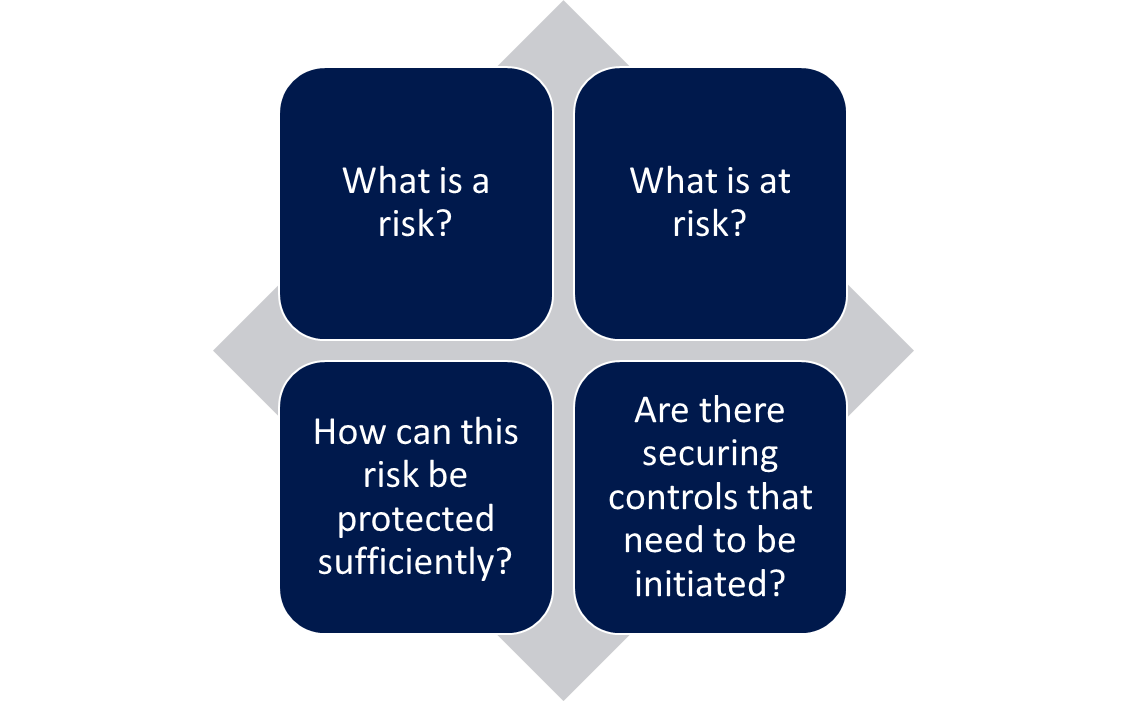 The lifecycle…
Initial Findings:  What are the concerns
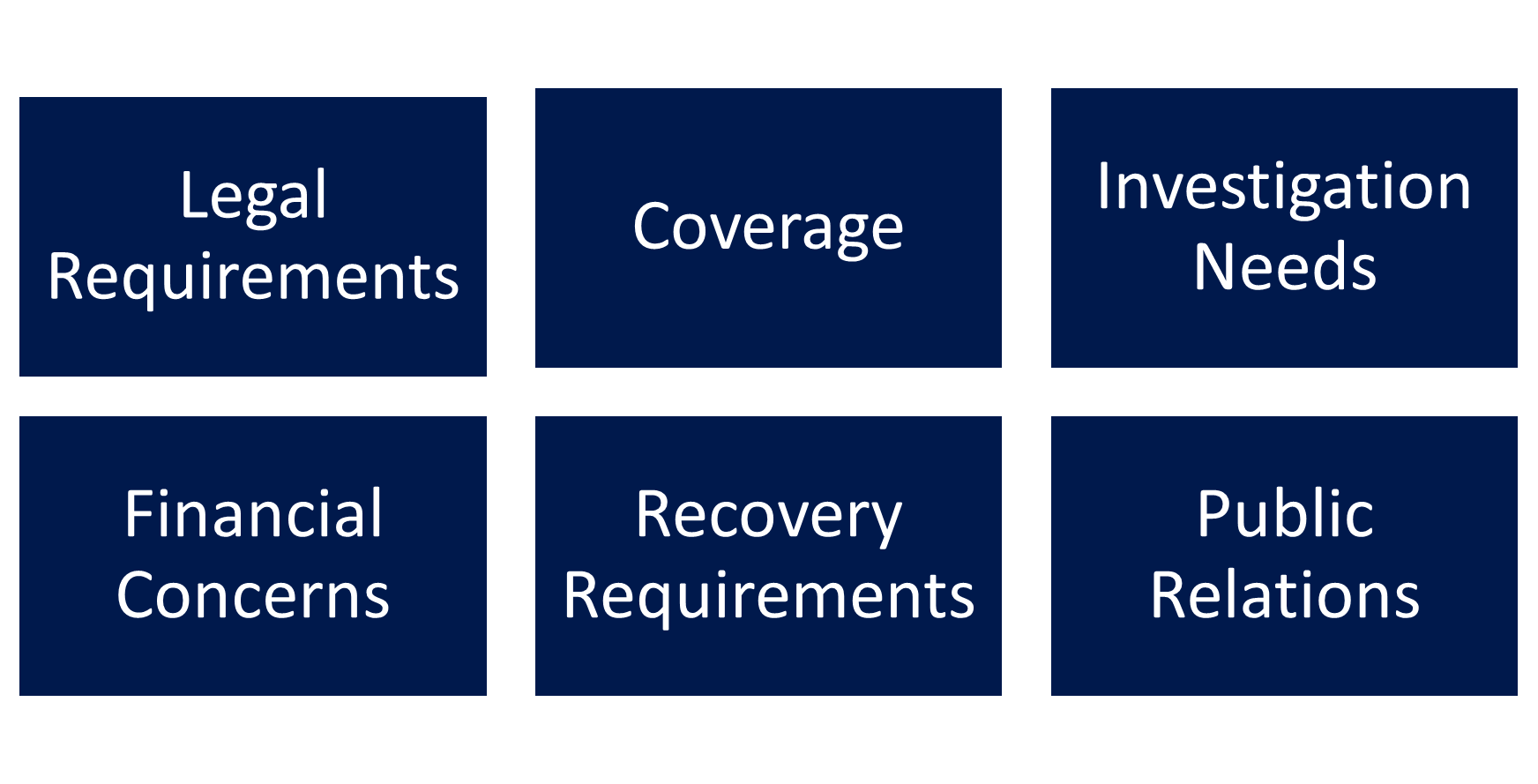 Business Interruption Loss Calculations
Similarities and Differences between Cyber and Non-cyber Claims
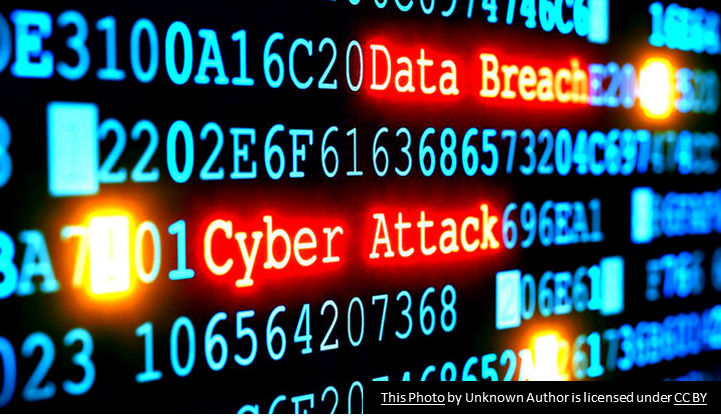 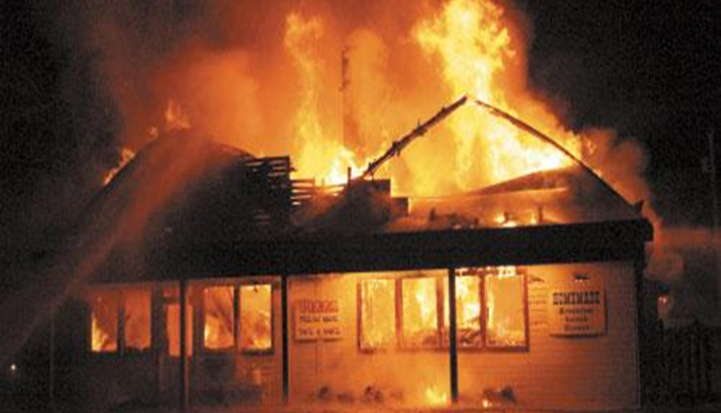 Closing & Questions
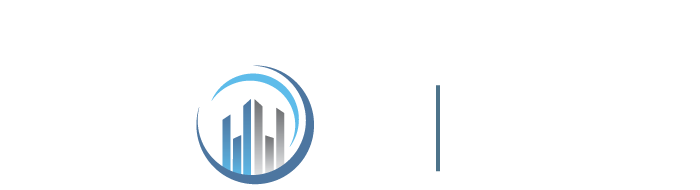 Jessica A. Eldridge
Senior Vice President & Practice Director Of Cyber – 
Forensic Accounting 
401-301-8565
jeldridge@jsheld.com